Совместная образовательная деятельностьТема «Давай дружить»
Педагог-психолог: б.к. Мезенцева Наталья Владимировна
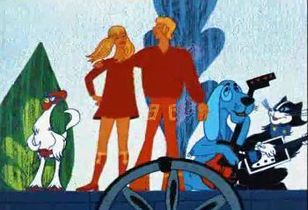 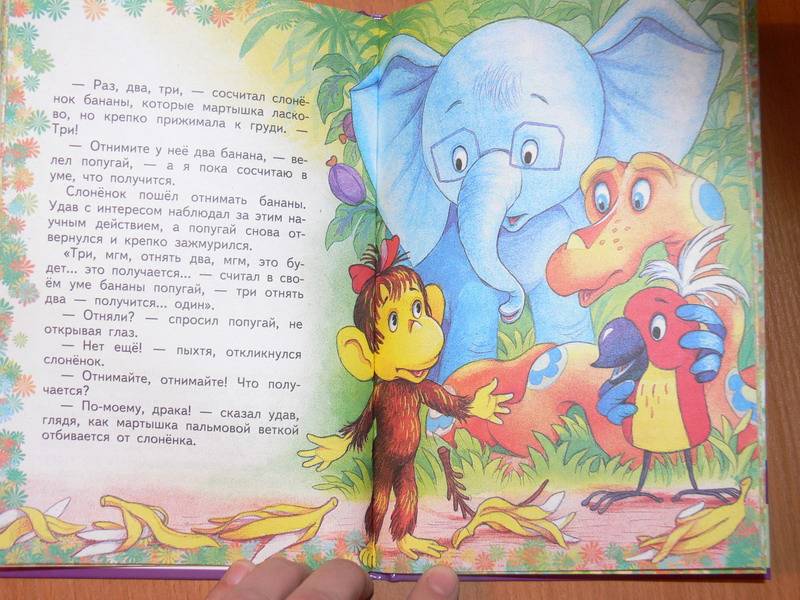 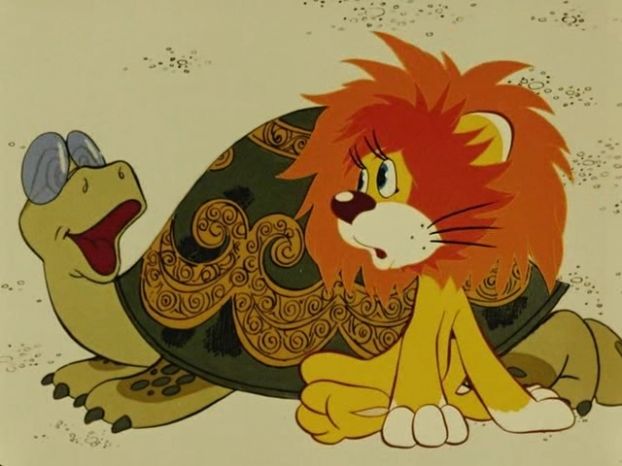 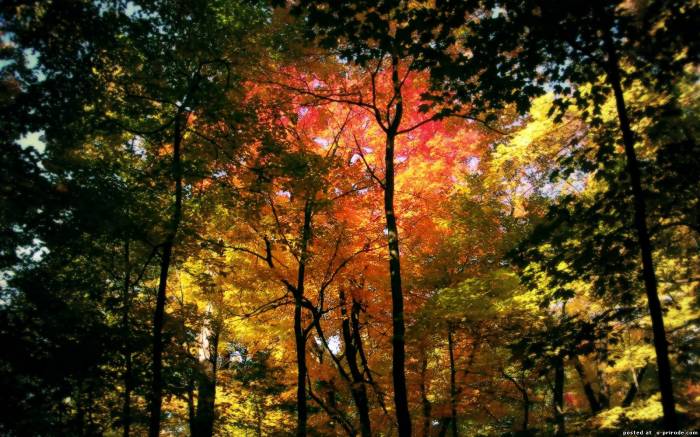 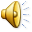 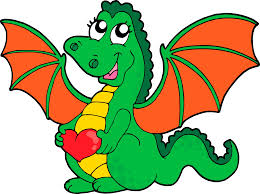 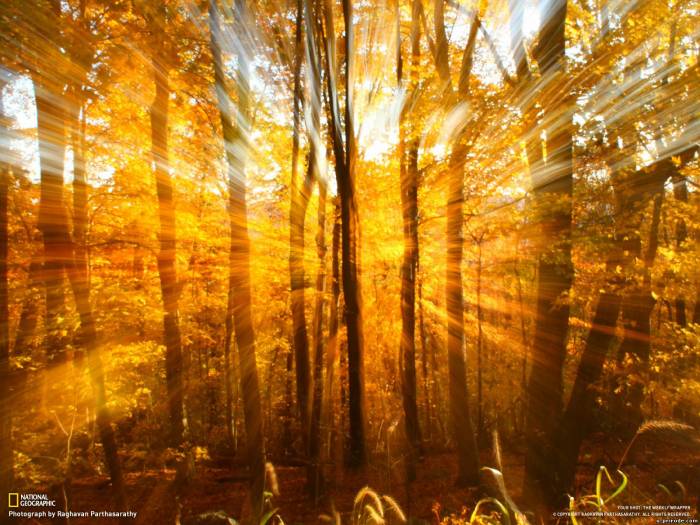 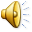 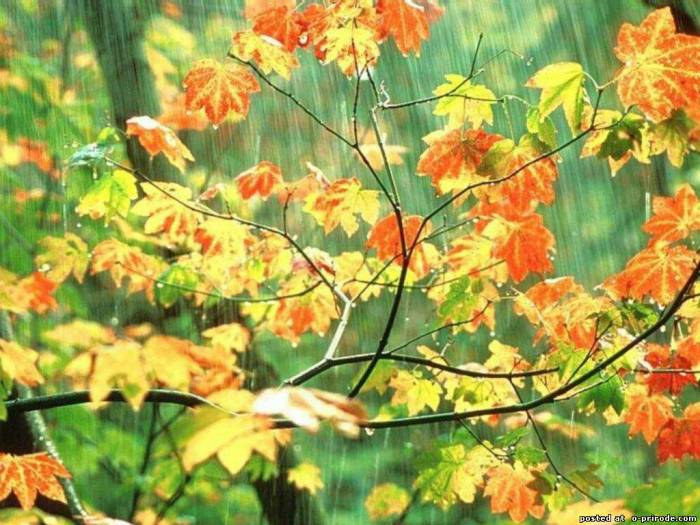 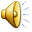 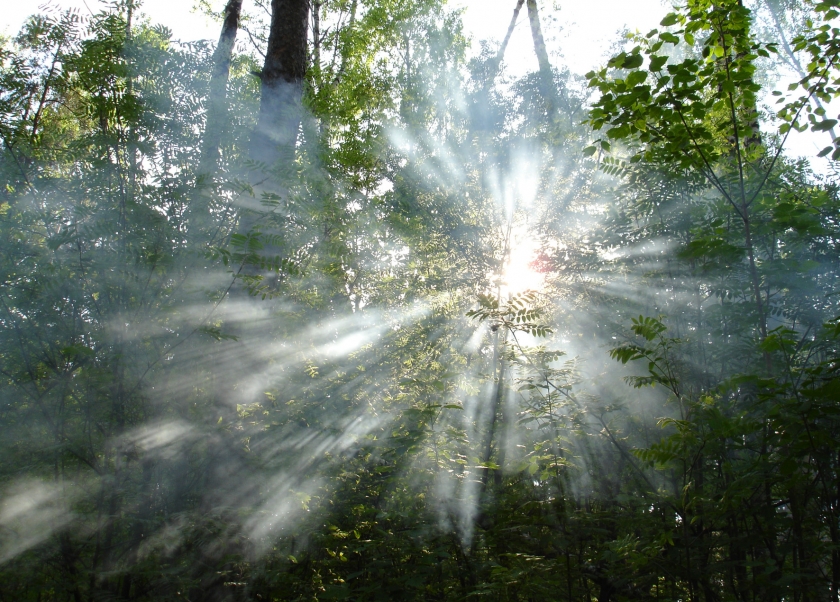 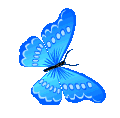 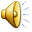 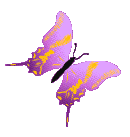